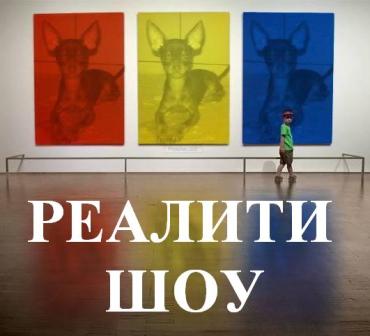 6 Е класс
ПОЗДРАВЛЯЕТ ВСЕХ УЧИТЕЛЕЙ!!!
5.10.2012
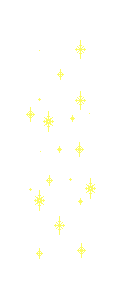 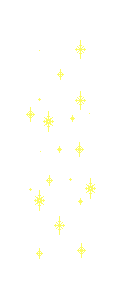 Дорогие наши педагоги! В этот праздник - День учителей - Позабудьте все свои тревоги И на мир смотрите веселей.
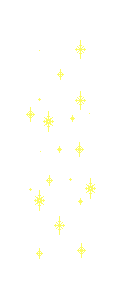 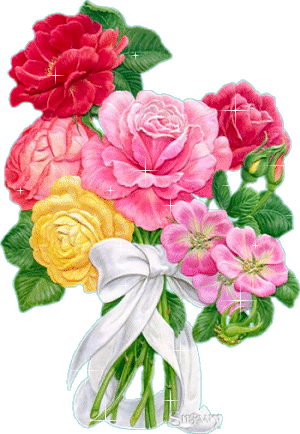 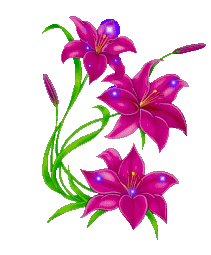 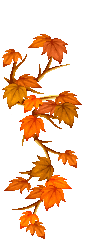 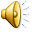 Большое спасибо
Нашей первой

 учительнице
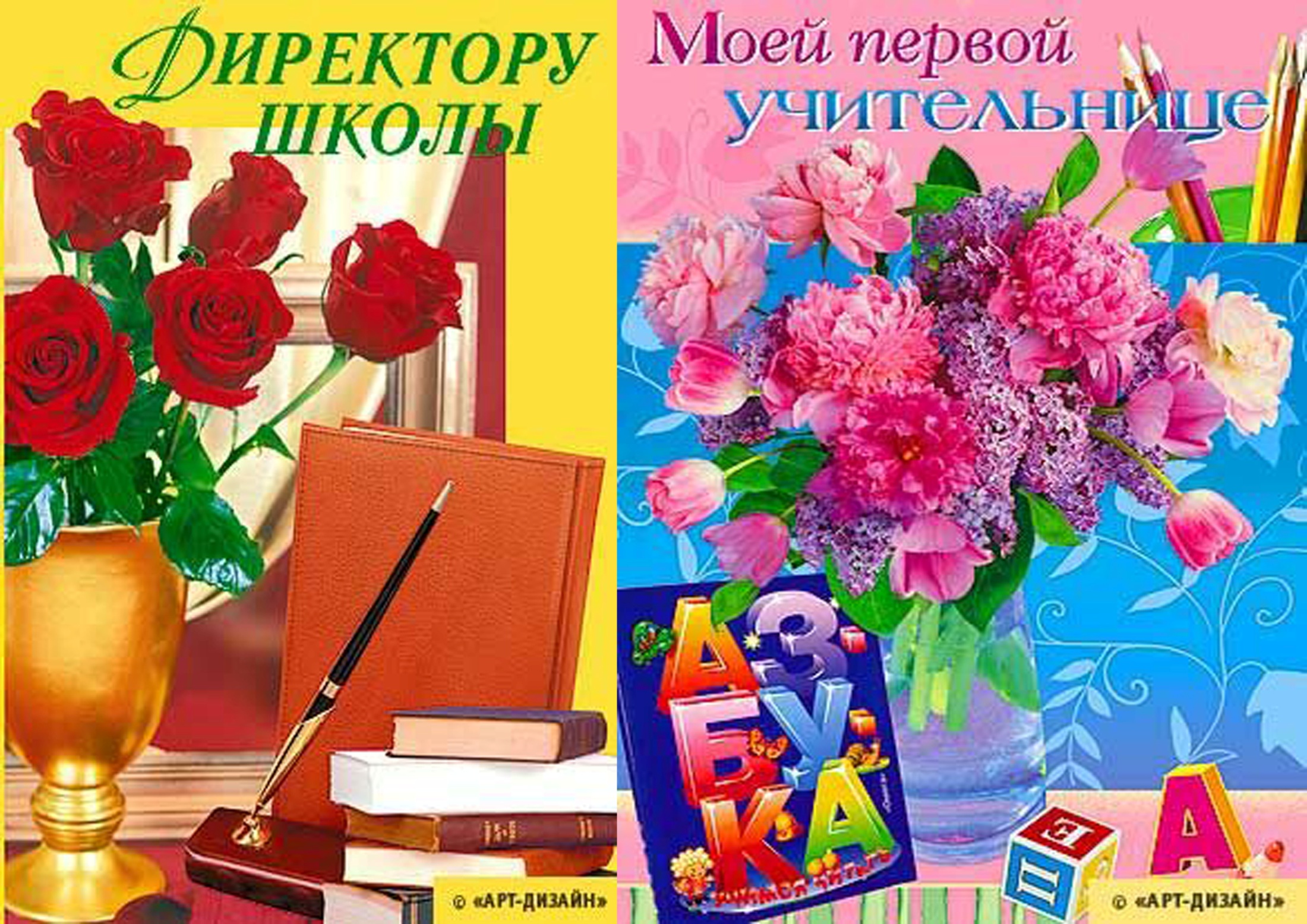 Надежде
Ивановне
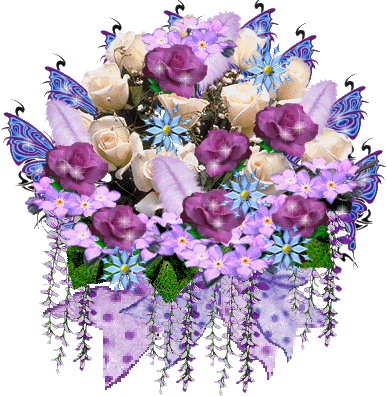 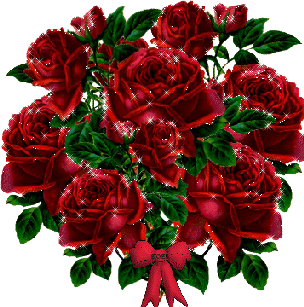 Мы рады, что Вы преподаёте у нас в 6 классе. 
Спасибо Вам!!!
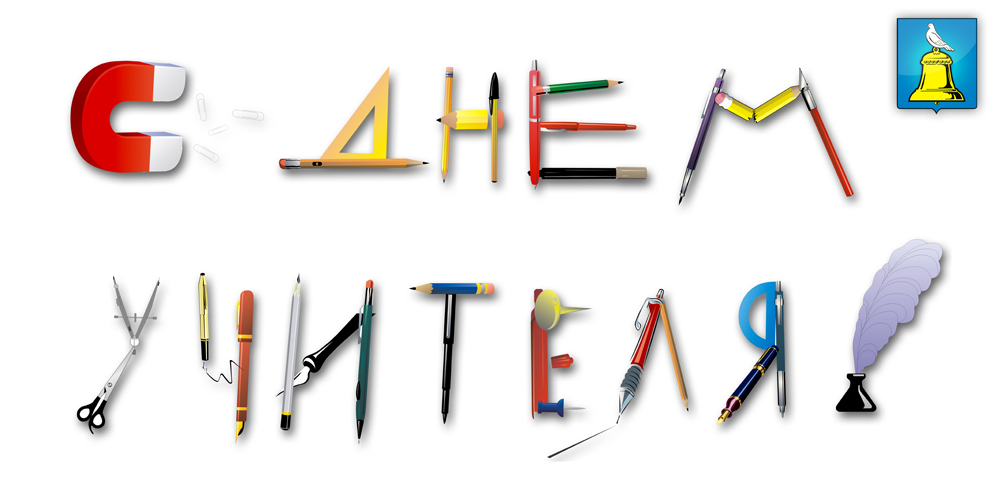 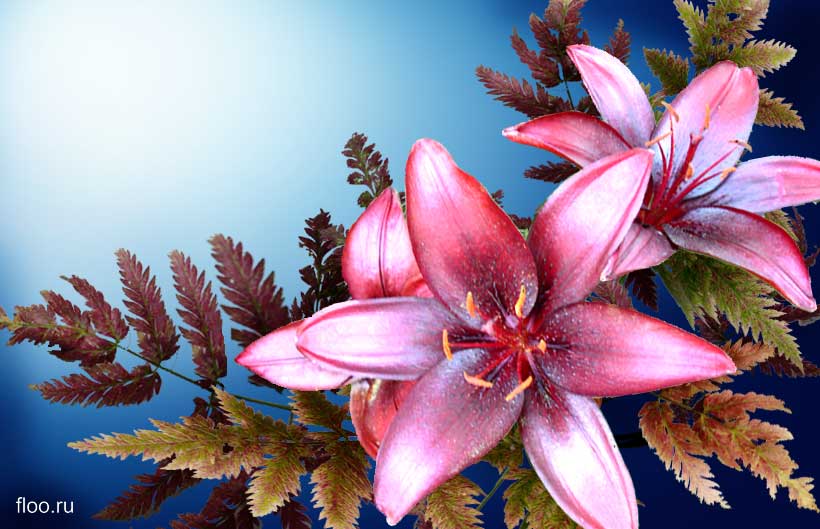 ТатьянА 
ИвановнА
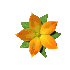 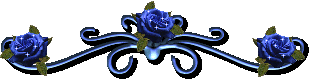 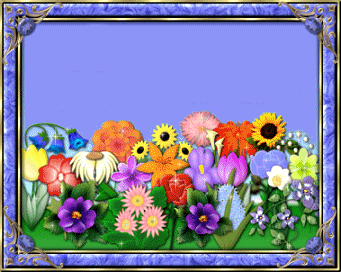 ЮЛЛЕ АРВОВНА
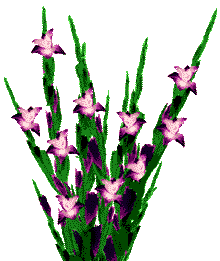 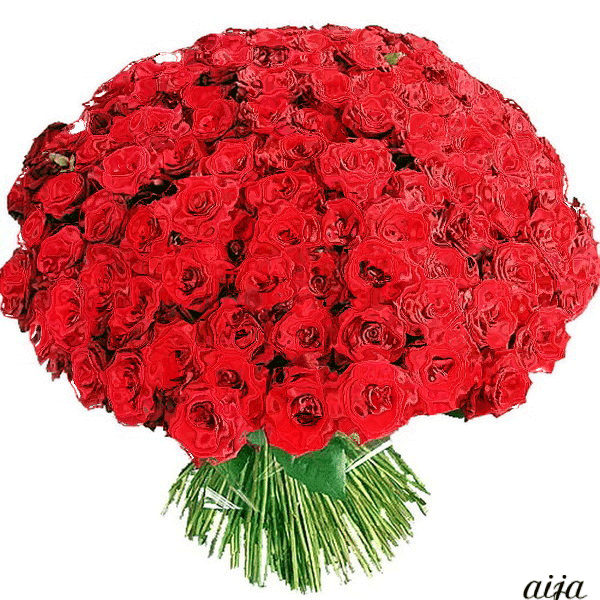 Спасибо
Вам!!!
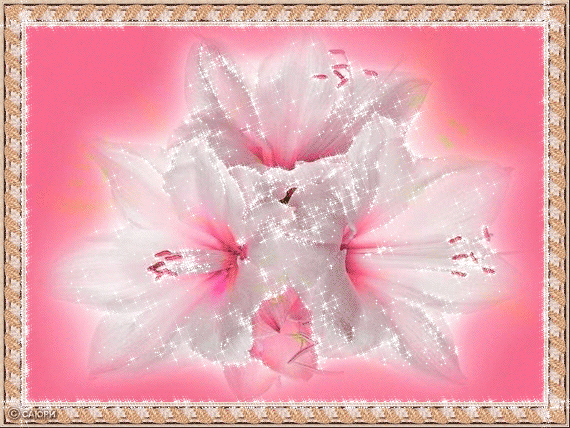 Людмила Оттовна
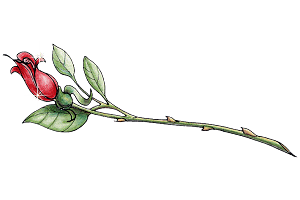 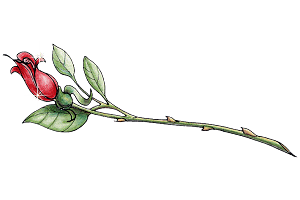 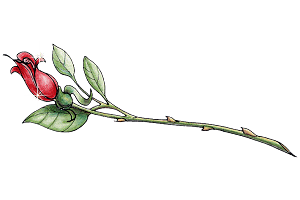 Вера Николаевна
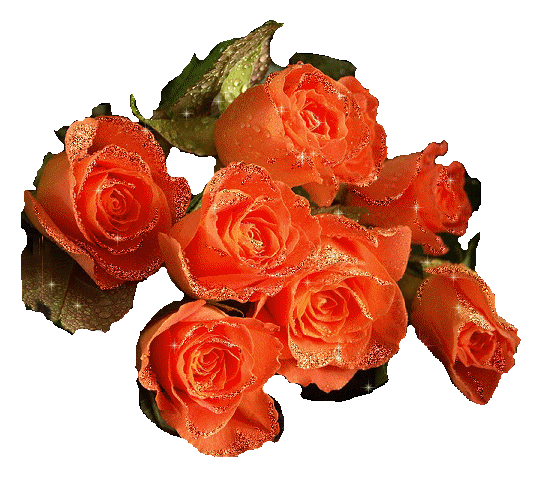 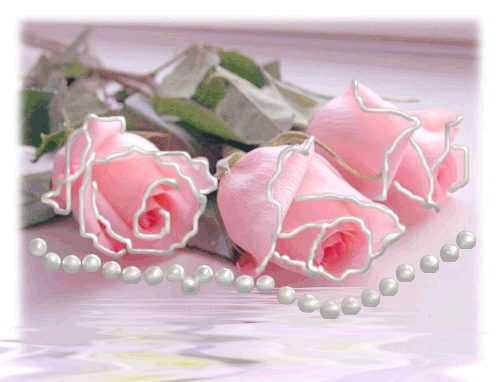 Юлия Станиславовна
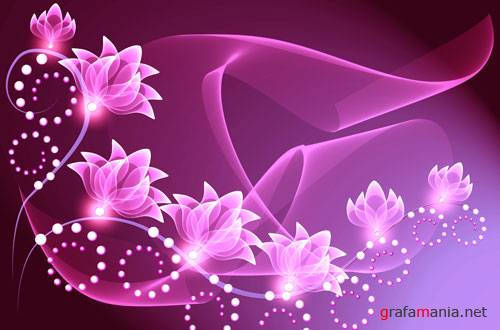 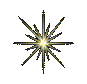 Леена Арнольдовна
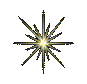 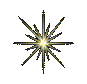 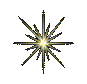 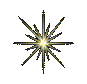 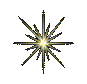 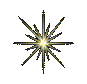 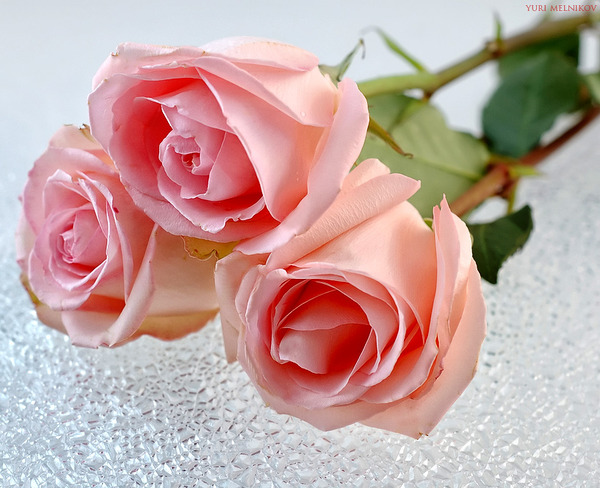 Татьяна Николаевна
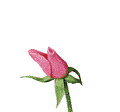 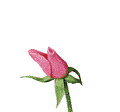 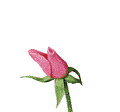 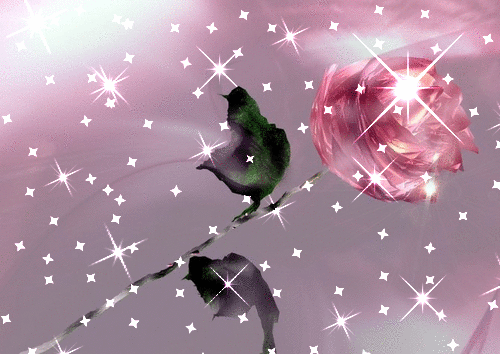 Ольга Владимировна
Михаил Васильевич
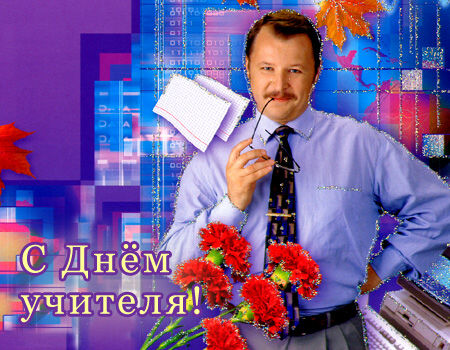 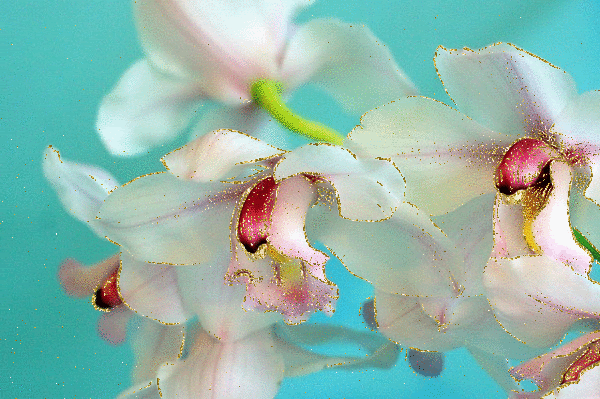 Людмила Викторовна
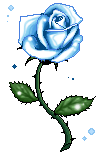 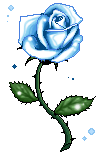 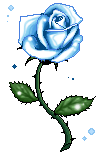 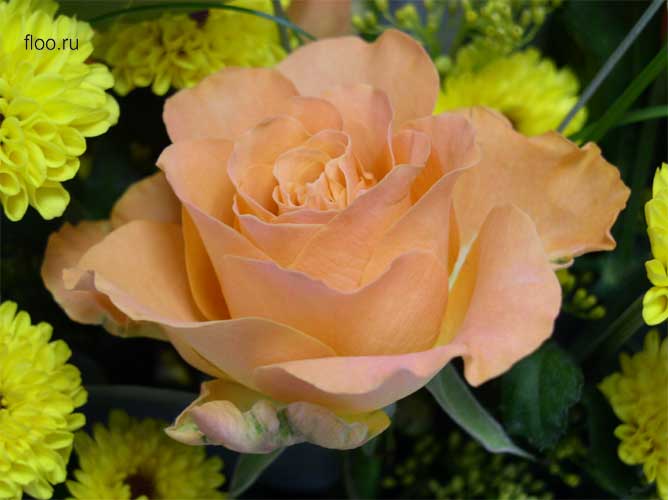 Светлана Ивановна
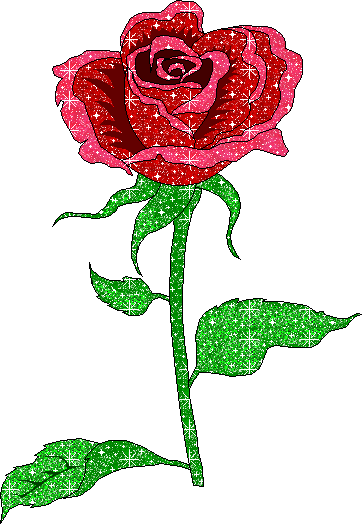 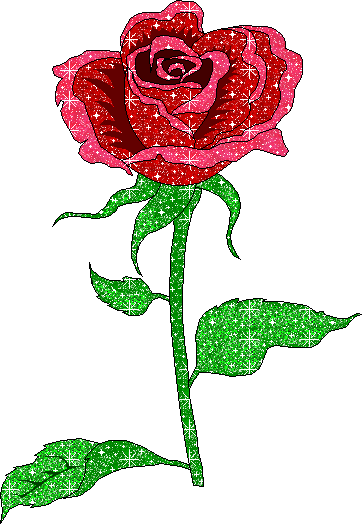 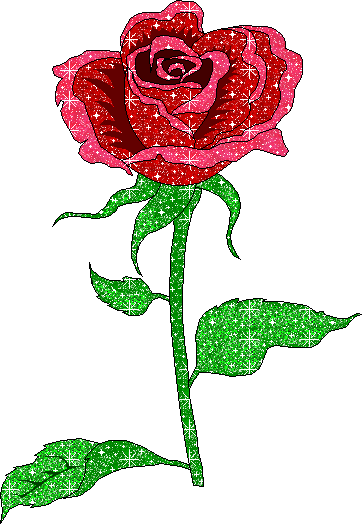 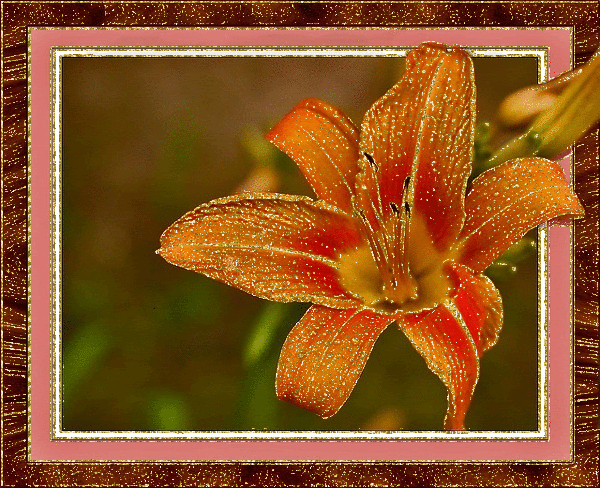 Раиса Ивановна
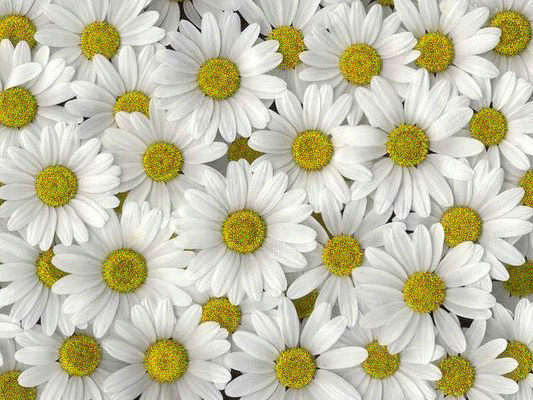 Лариса Ивановна
Поздравляем всех учителей нашей гимназии!!!
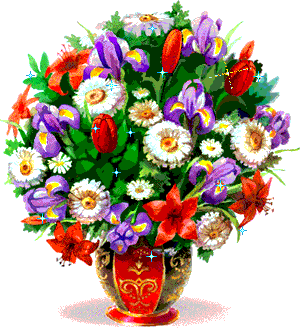 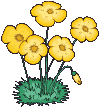 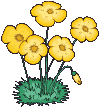 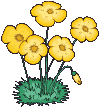 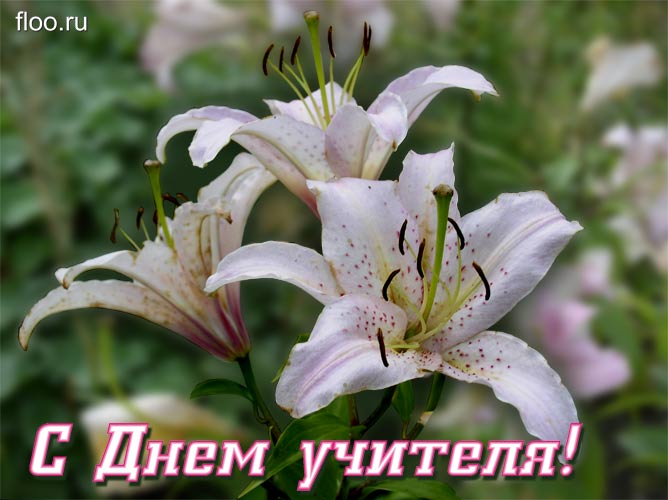 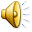 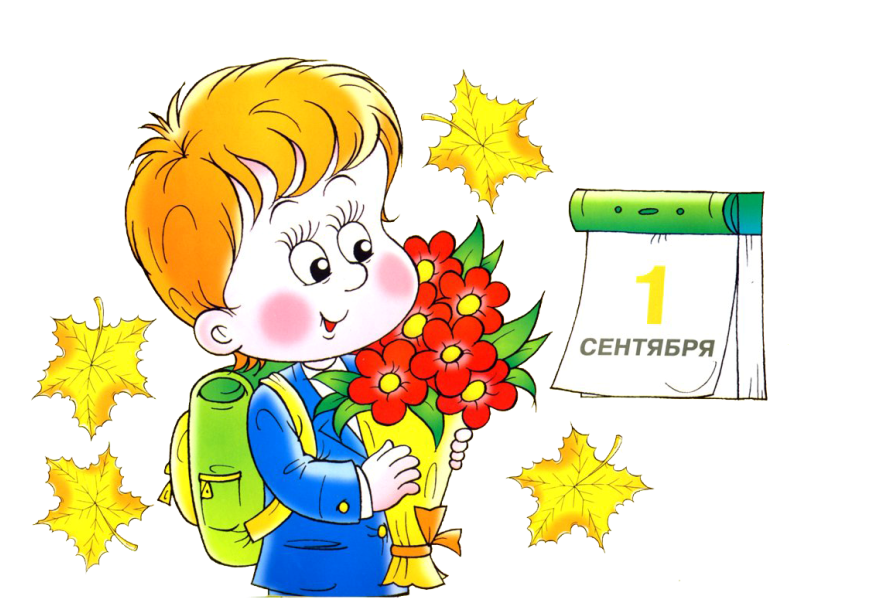 Эти 
Цветы
 для 
Вас!!!
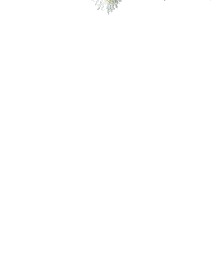 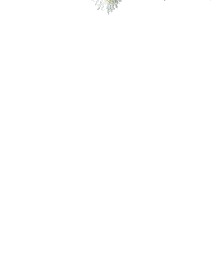 Спасибо Вам!!!
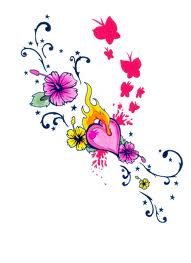